Фасоль
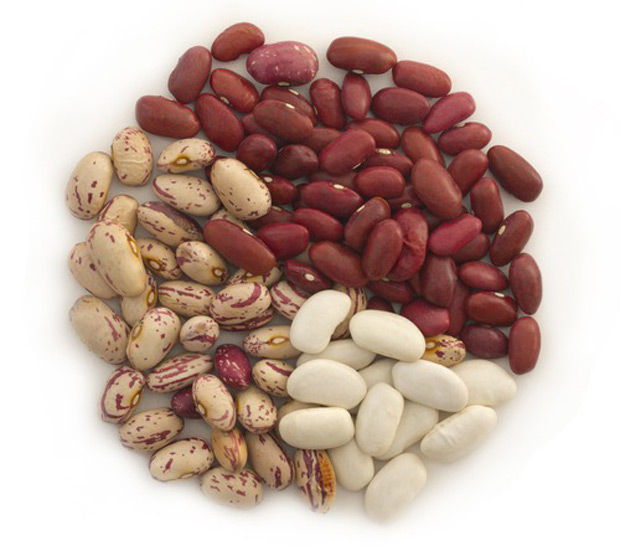 Рпаарррр
Р
Р

Р

раывиыиыипаа
Вид проекта: Исследовательско-познавательный.
Сроки: Среднесрочный.
Возраст: Подготовительная группа.
Цель:
Развивать познавательный и практический опыт детей в исследовательской деятельности.
Задачи:
Способствовать развитию умения самостоятельно приобретать , анализировать ,синтезировать ,сравнивать обобщать, делать выводы и применять биологические знания.
Воспитывать разумное и бережное отношение к природе.
.Выяснить, какие условия нужны для развития семян и  хорошего роста .
Познакомить с бобовой культурой фасоль.
Знакомить детей с простейшими научными исследованиями.
Актуальность.
Данная работа направлена на развитие поисково-познавательной деятельности детей, которая дает ребенку возможность экспериментировать, синтезировать полученные знания,  развивать познавательную и творческую активность, самостоятельность, умение работать в коллективе.
Предполагаемые результаты:
-Формирование практических умений в выращивании культурных растений.               -Формирование умения ухаживать за культурными растениями, используя полученные знания.
-Воспитание бережного отношения к окружающему миру.
Много видов есть фасоли,И растет она на полеИли по верху плетется,Где придется, как придется.Хорошо когда на грядкеОна будет вкусной, сладкойВ винегретах и салатах,Витаминами богатых.А огромные бобыЛюбят люди, как грибы.
Запускаем проект.
Лист наблюдения.
Подготовка к аппликации.
Наши аппликации.
Лепили фасоль.
Рисуем  фасоль в горшочке.
Поделка Семена.
Книжка  о фасоли.
Всходит фасоль.
Наша фасоль зацвела.
Появились стручки.
Итог:
Определили какие условия необходимы для роста и получения хорошего урожая.
Совместно с детьми вырастили растение и собрали урожай